Spring 2012 Student Performance Analysis
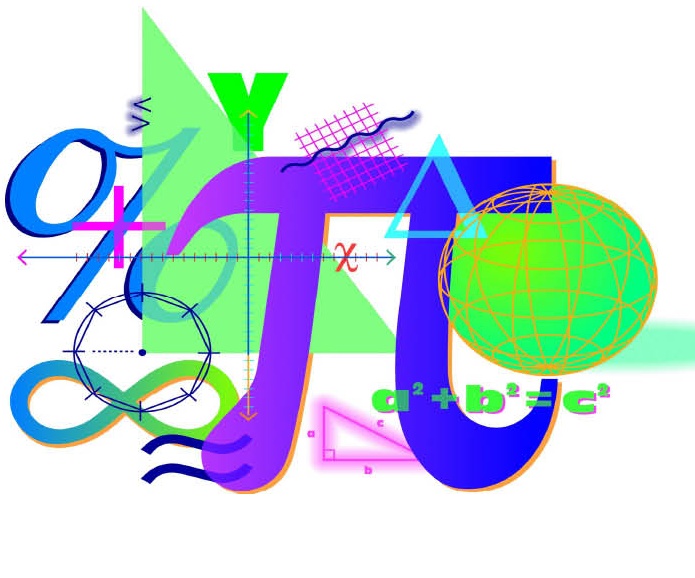 Algebra I
Standards of Learning
Presentation may be paused and resumed using the arrow keys or the mouse.
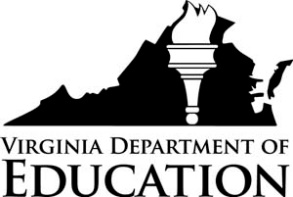 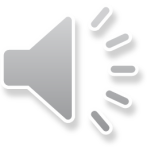 1
Revised November 21, 2012
Representing and Evaluating Cube Rootsand Square Roots
SOL A.1
The student will represent verbal quantitative situations 
algebraically and evaluate these expressions for given 
replacement values of the variables.
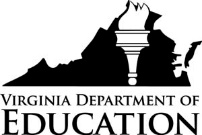 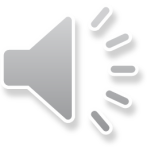 2
Suggested Practice for SOL A.1
Students need additional practice using replacement values to
evaluate expressions with cube roots and square roots.
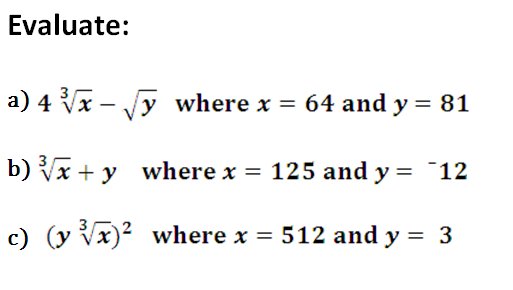 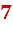 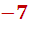 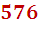 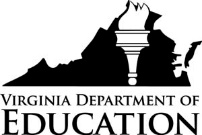 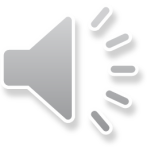 3
Suggested Practice for SOL A.1
Students need additional practice translating expressions with 
square and cube roots.

Translate into an algebraic expression:
The quotient of the square root of x and five
The cube root of the product of x and y, less twelve
The sum of the square root of sixteen and the product of four and the cube root of eight

Translate into a verbal expression:
d)  

e)
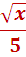 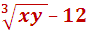 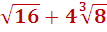 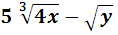 Five times the cube root of the product of 4 and x less the square root of y
A number y plus the cube root of a number x
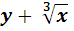 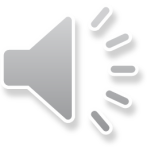 4
Performing Operations on Polynomials
SOL A.2
The student will perform operations on polynomials, including
applying the laws of exponents to perform operations on expressions;
adding, subtracting, multiplying, and dividing polynomials; and
factoring completely first- and second-degree binomials and trinomials in one or two variables. Graphing calculators will be used as a tool for factoring and for confirming algebraic factorizations.
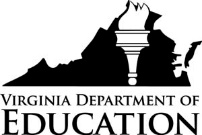 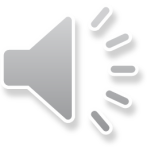 5
Suggested Practice for SOL A.2
Students need additional practice finding the quotient of a trinomial and a
binomial and using exponent rules when negative numbers are involved.

Find the quotient:
a)


b)

Simplify:
c)			                d)		       e)
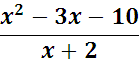 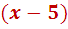 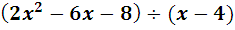 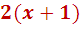 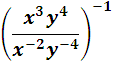 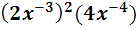 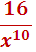 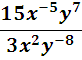 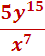 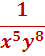 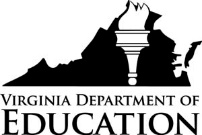 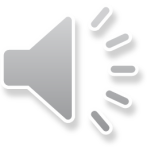 6
Suggested Practice for SOL A.2
Students need additional practice identifying factors of the polynomial 
from the graph of the related quadratic function.
What are the apparent factors of the function f(x)?
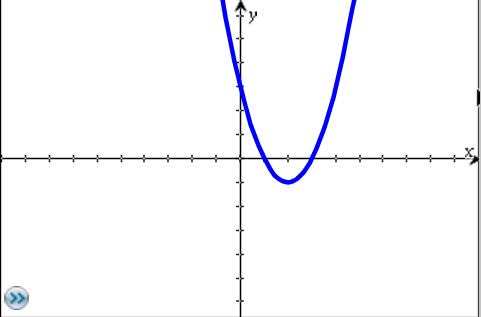 f(x)
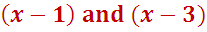 Related questions:
Identify all x- and y-intercepts of the function f(x). (SOL A7.d)
Identify the domain and range of the function f(x).  (SOL A7.b)
the x-intercepts are 1 and 3,
and the y-intercept is 3.
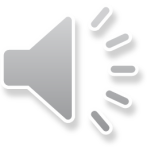 The domain is all real numbers and the range is any number greater than or equal to -1.
Express Square Roots and Cube Rootsin Simplest Radical Form
SOL A.3
The student will express the square roots and cube roots of 
whole numbers and the square root of a monomial algebraic 
expression in simplest radical form.
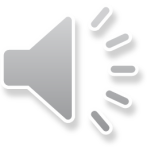 8
Suggested Practice for SOL A.3
Students need additional practice simplifying square roots of
monomial expressions and cube roots of whole numbers.

Completely simplify:

a)

b)

c)  

d)
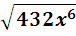 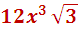 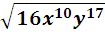 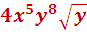 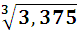 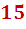 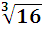 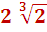 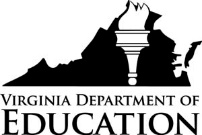 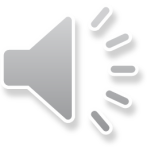 9
Solving Linear and Quadratic Equations
SOL A.4
The student will solve multistep linear and quadratic equations
in two variables, including
Solving literal equations (formulas) for a given variable;
Justifying steps used in simplifying expressions and solving equations, using field properties and axioms of equality that are valid for the set of real numbers and its subsets;
Solving quadratic equations algebraically and graphically;
Solving multistep linear equations algebraically and graphically;
Solving systems of two linear equations in two variables algebraically and graphically; and
Solving real-world problems involving equations and systems of equations.

Graphing calculators will be used both as a primary tool in solving problems and to 
verify algebraic solutions.
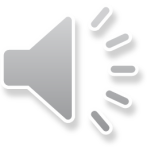 Suggested Practice for SOL A.4
Students need additional practice solving a literal equation for
a given variable.  

Solve each equation:

a)

b)
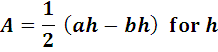 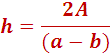 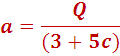 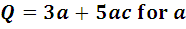 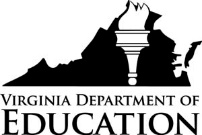 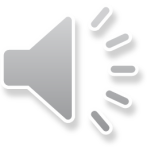 11
Suggested Practice for SOL A.4
Students need additional practice solving multi-step equations with the 
variable on both sides and with fractions.  Students also need additional 
practice justifying steps in solving a linear equation.
Solve for x:   

What property justifies the work between each step?
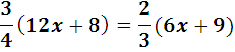 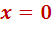 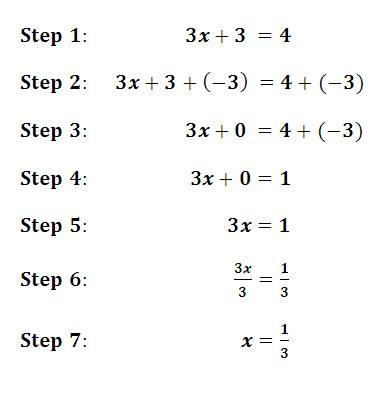 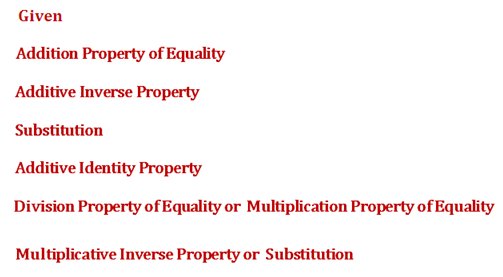 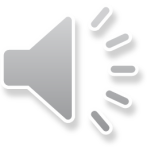 12
Suggested Practice for SOL A.4
Students need additional practice identifying a solution or root 
of a quadratic equation. 

Find the solutions or roots of the function.

a)  

b)
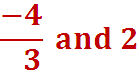 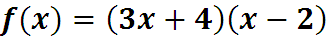 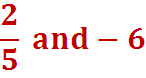 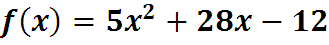 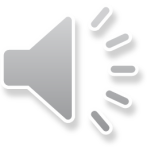 13
Suggested Practice for SOL A.4
Students need additional practice finding the x value or the y value for a 
solution to a system of equations and identifying a system of equations with 
one real solution, no real solution, or infinitely many solutions.
Find the x-value of the solution to this equation:



Identify whether this system of equations has one real solution, 
no real solution or infinitely many solutions:
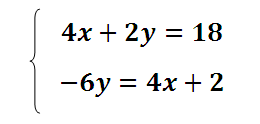 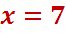 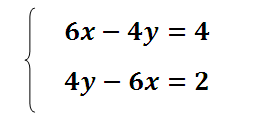 No real solution
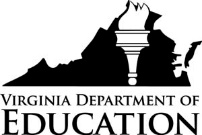 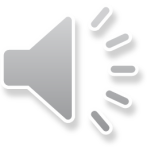 14
Solving  Multi-Step Inequalitiesand Systems of Inequalities
SOL A.5
The student will solve multistep linear inequalities in two
 variables, including
Solving multistep linear inequalities algebraically and graphically;
Justifying steps used in solving inequalities, using axioms of inequality and properties of order that are valid for the set of real numbers and its subsets;
Solving real-world problems involving inequalities; and
Solving systems of inequalities.
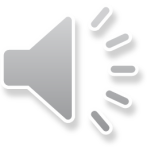 15
Suggested Practice for SOL A.5
Students need additional practice identifying solutions to a system of  
inequalities.
Graph the solution to the system of inequalities:
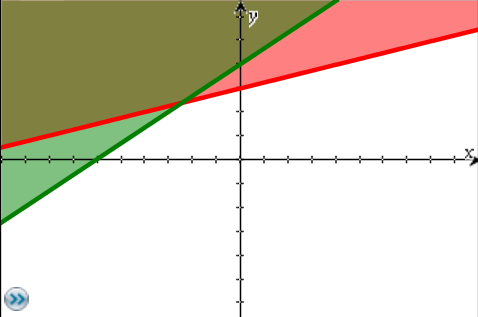 A
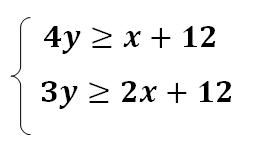 a)  Name two points that are in the solution set.
b)  Select the point(s) that are part of the solution set:
     (-7,-2) (-6,0) (-6,1) (-4,2) (-4,4) (-3,0) (2,3) (4,4)
Any point located within region A.
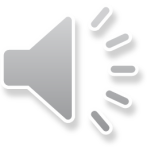 Suggested Practice for SOL A.5
Students need additional practice solving multistep linear inequalities which 
require a sign change.

Solve and graph on a number line:
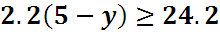 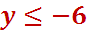 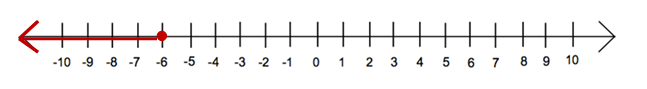 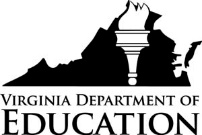 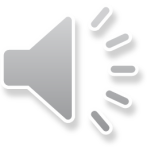 17
Identifying or Plotting Two Points on a Given Lineand Writing Equations of a Line
SOL A.6
The student will graph linear equations and linear inequalities
 in two variables, including
Determining the slope of a line when given an equation of the line, the graph of the line, or two points on the line. Slope will be described as rate of change and will be positive, negative, zero, or undefined; and
Writing the equation of a line when given the graph of the line, two points on the line, or the slope and a point on the line.
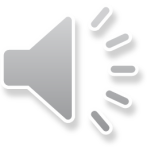 18
Suggested Practice for SOL A.6
Students need additional practice plotting two points that lie 
on a line.
Plot two points that lie on the line:
a)

b)



A related question would be to ask students to name the slope 
of these two lines.
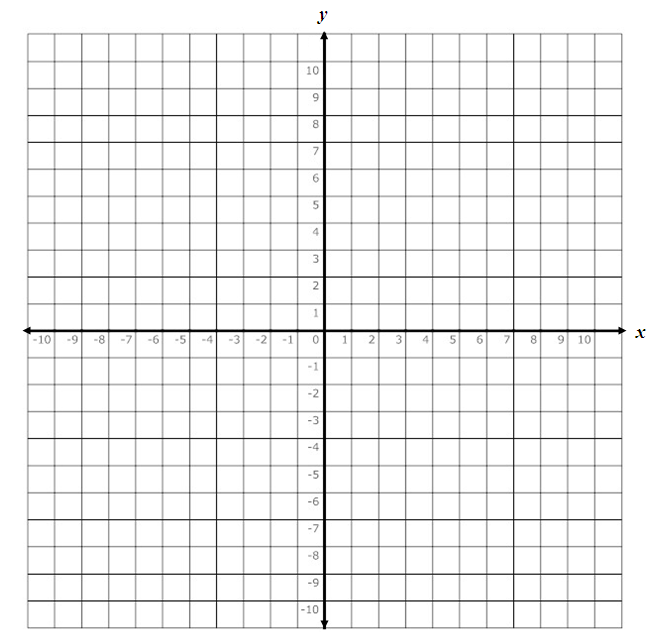 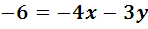 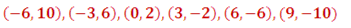 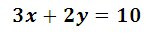 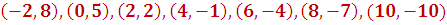 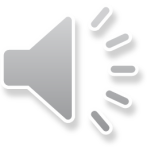 Suggested Practice for SOL A.6
Students need additional practice identifying the equation of a 
line given a point and the x- or y-intercept.
Write the equation of a line that:
Passes through the point (4,-2) and has an x-intercept of 3
Passes through the point (5,1) and has a y-intercept of -3
Graph the lines represented in a and b above.
a
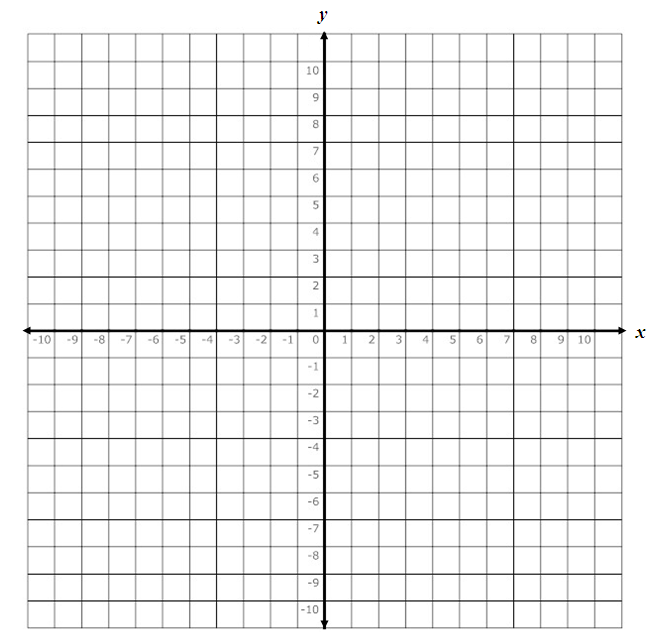 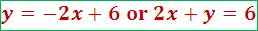 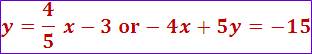 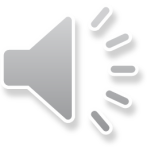 b
20
Investigating and Analyzing Functions
SOL A.7
The student will investigate and analyze function (linear and
 quadratic) families and their characteristics both algebraically 
and graphically, including
determining whether a relation is a function;
domain and range;
zeros of a function;
x- and y-intercepts;
finding the values of a function for elements in its domain; and
making connections between and among multiple representations of 
        functions including concrete, verbal, numeric, graphic, and algebraic.
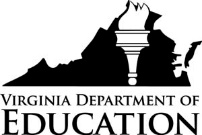 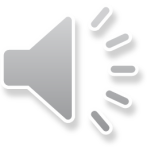 21
Suggested Practice for SOL A.7
Students need additional practice plotting points where zeros 
of linear and quadratic functions are located.

Graph these functions on a coordinate plane and identify the zeros of the
function:
a)

b)

c)
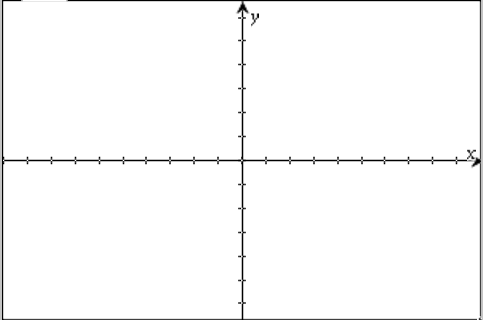 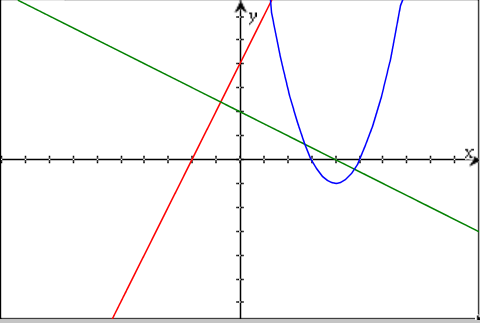 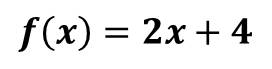 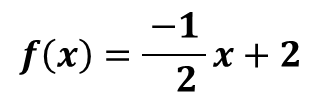 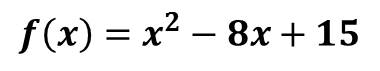 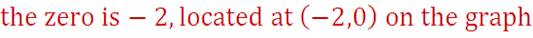 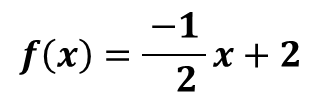 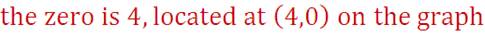 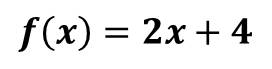 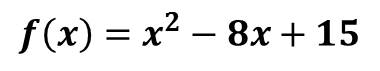 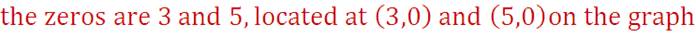 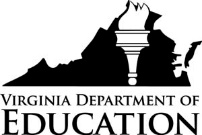 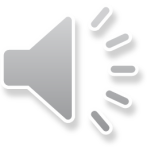 22
Analyzing Direct and Inverse Variations
SOL A.8 
The student, given a situation, will analyze a relation to 
determine whether a direct or inverse variation exists, and 
represent a direct variation algebraically and graphically and an 
inverse variation algebraically.
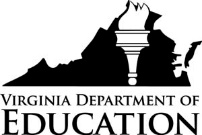 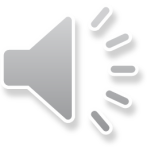 23
Suggested Practice for SOL A.8
Students need additional practice selecting or plotting ordered
pairs to make a relation that is a direct variation.

Select three of these points that will create a relation that is a 
direct  variation.
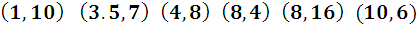 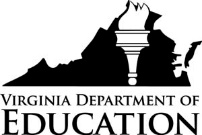 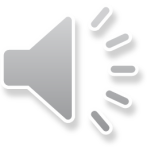 24
Suggested Practice for SOL A.8
Point A (-3,3) lies on a line that represents a direct variation 
equation.  Plot three other points on that line.
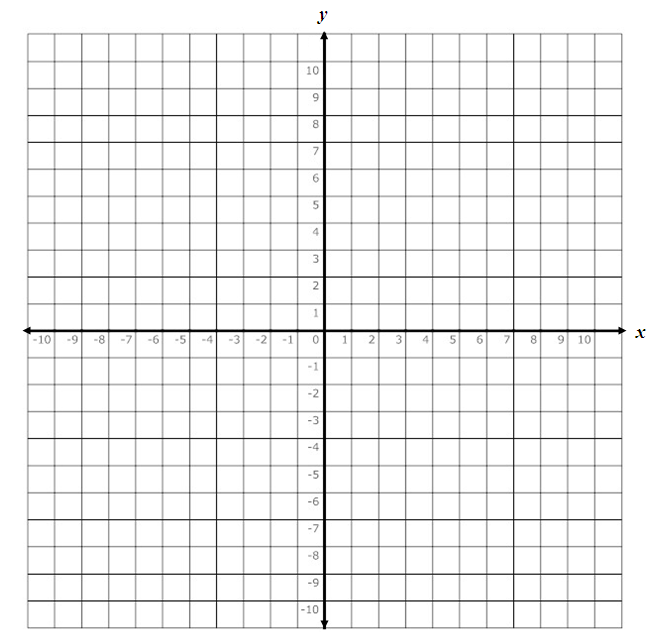 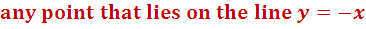 A
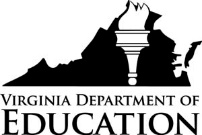 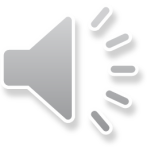 25
Suggested Practice for SOL A.8
Students need additional practice identifying an equation that represents a 
real world direct or inverse variation and identifying the type of variation.
This chart shows how the cost per person to rent a vacation home varies with the 
number of people in a group.
Cost Per Person to Rent a Vacation Home





Which statement is true about the relationship?
It is a direct variation relationship because                     .
It is a direct variation relationship because                    .
It is an inverse variation relationship because                     .
It is an inverse variation relationship because                  .
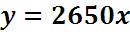 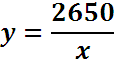 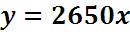 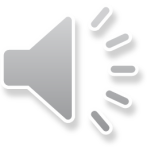 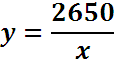 Interpret Standard Deviation and Z-Scores
SOL A.9 
The student, given a set of data, will interpret variation in 
real-world contexts and calculate and interpret mean absolute
deviation, standard deviation, and z-scores.
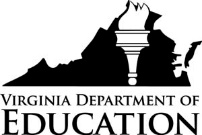 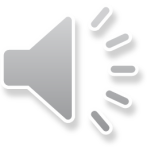 27
Suggested Practice for SOL A.9
Students need additional practice finding values within a given standard 
deviation of the mean. 
A teacher gave a quiz.  The following stem-and-leaf plot shows the scores of  
the students in her class.
Quiz Scores
The mean score of this data set is 70 and the standard deviation (rounded to the nearest tenth) is 15.8. 

Which scores are within one standard deviation of the mean?
Any student who scored  a 60, 70 or 80 scored within one standard deviation of the mean.
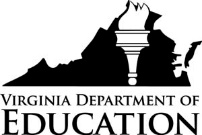 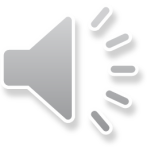 Key:  6|0 equals 60
Suggested Practice for SOL A.9
Students need additional practice identifying an interval in 
which an element lies.

A data set has a mean of 16.5 and a standard deviation of 3. 
The element x has a z-score of 1.5.  In which interval does the 
element lie?
				10.5 ≤ x < 13.5
				13.5 ≤ x < 16.5
				16.5 ≤ x < 19.5
				19.5 ≤ x < 22.5
				22.5≤  x < 25.5
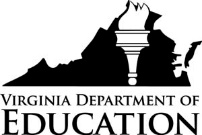 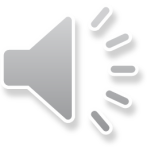 29
Suggested Practice for SOL A.9
Students need additional practice finding  an element of a data 
set given the mean, standard deviation, and z-score.

A data set has a mean of 34 and a standard deviation of 4.5.  An
element in the data set has a z-score of -1.2.
Without doing a calculation, state whether this element is less than, equal to, or greater than 34.
Determine the element of the data set.
a)  Less than 34 (the mean) because the z-score is negative.
b)  The element is 28.6
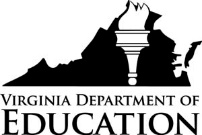 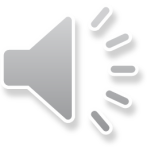 30
Analyzing Box-and-Whisker Plots
SOL A.10 
The student will compare and contrast multiple univariate data
sets, using box-and-whisker plots.
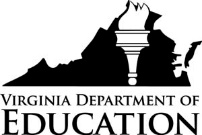 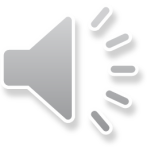 31
Suggested Practice for SOL A.10
Students need additional practice analyzing changes to a data set when a 
data point is added or removed, and analyzing two box-and-
whisker plots to draw a conclusion about the distribution of the data.
This box-and-whisker plot represents nine pieces of data.  No number is repeated.  




The number 23 is removed from the data set and a new box-and-whisker plot is drawn. 
Compared to the values in the original box-and-whisker plot, describe the changes to each of 
these values (increases, decreases or stays the same):
the lower extreme  
the lower quartile
the median
the upper quartile
the upper extreme
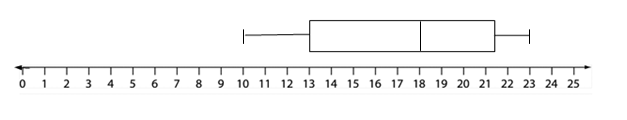 It stays the same.
It stays the same.
It decreases.
It decreases.
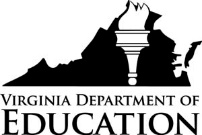 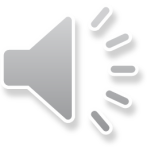 It decreases.
Suggested Practice for SOL A.10
Each of these box-and-whisker plots represents a data set with 10 distinct elements.
Which statements about these plots appear to be true?




There are more elements in the lower quartile of plot B than plot A, because the  left whisker of plot B is longer than the left whisker of plot A.

Since both data sets have 10 distinct elements, the box of plot A and the box of plot B contain the same number of elements.

There are fewer elements in the upper quartile of plot B than plot A, because the right whisker of plot B is shorter than the right whisker of plot A.

The interquartile range of plot A is greater than the interquartile range of plot B.

The range of both plots are equal.
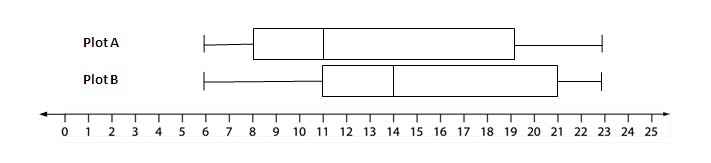 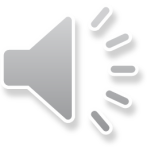 Using the Curve of Best Fit
SOL A.11
The student will collect and analyze data, determine the 
equation of the curve of best fit in order to make predictions,
 and solve real-world problems, using mathematical models. 
Mathematical models will include linear and quadratic 
functions.
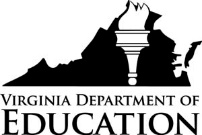 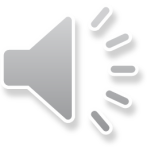 34
Suggested Practice for SOL A.11
Students need additional practice making predictions using the
linear or quadratic curve of best fit. 

Determine the quadratic curve of best fit for the data. Then
estimate what the value of y will be when x = -4.
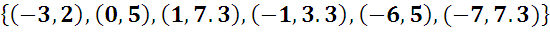 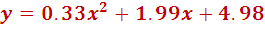 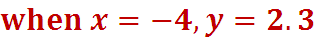 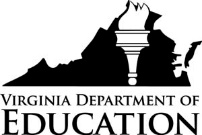 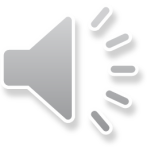 35
Practice Items
This concludes the student performance information for the 
spring 2012 Algebra I SOL test.

Additionally, test preparation practice items for Algebra I can be 
found on the Virginia Department of Education Web site at:

https://www.doe.virginia.gov/teaching-learning-assessment/student-assessment/sol-practice-items-all-subjects
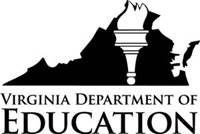 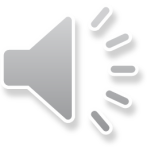 36